SPIA Policy Major (14 Courses)
First-Year /
Sophomore
Junior Year
Senior Year
Policy Task Force
Senior
Thesis
Research Seminar (1)
Prerequisites (4)
SPIA Core (5)
SPIA Electives (4)
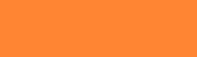 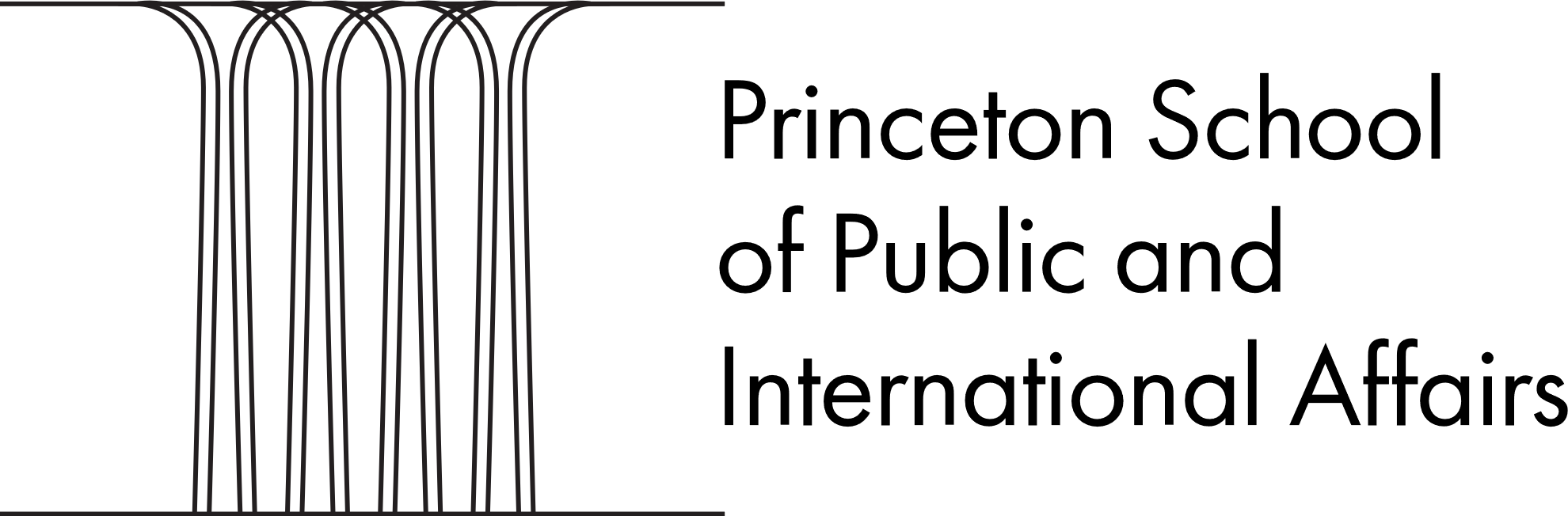 Cross-Cultural or Field Experience
Language & University Distribution Requirements
SPIA Undergraduate Policy Major (14)
Policy Task Force 
Research Seminar + Lab (1)
(Junior Independent Work)
SPI 300
ECO 300
ECO 310
ECO 100
ECO 300
ECO 310
SPI 300
POL 220/SPI 310
POL 230/SPI 325
POL 240/SPI 312
POL 351/SPI 311
Electives (4)
>300 courses organized into 17 Policy Areas
SPI 200
ECO 302
ECO 312
POL 345
POL 346
SPI 330/SOC 328
SPI 331/SOC 312/AAS 317
SPI 333/SOC 326
SPI 340/PSY 321
SPI 345/AAS 384/PSY 384
Language
Any HIS or 
HIS x-listed course
1 language course beyond 
the University requirement
 or 1 year of 3rd language
SPI 350/ENV 350
SPI 351/COS 351/SOC 353
SPI 353/MAE 353
SPI 354
ENV 304/SPI 455
GEO 366/SPI 451
Cultural/Field-Work
Any POL, SOC, or PSY course 
or same x-listed at any level
SPI 370/POL 308
CHV 310/PHI 385
PHI 307/CHV 311
PHI 319/CHV 319
POL 307
POL 313
REL 261/CHV 261
Policy Areas
Human Welfare & Social Policy



Security and Sustainability


Institutions and Networks
Gender, Sexuality, and Families
Health and Well Being
Education, Housing and Urban Issues 
Human Rights and Immigration
Poverty, Inequality, Income, and Social Mobility 
Race, Ethnicity, and Discrimination 
Employment and Fiscal Policy 
Conflict and Cooperation 
Development 
Environment, Climate, & Energy
Science, Technology, & Security 
Trade and Financial Policy 
Communications, Media Influence, and Information Networks 
International Organizations and Global Governance
Law and Legal Systems 
Political Systems 
Social Networks
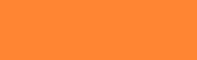 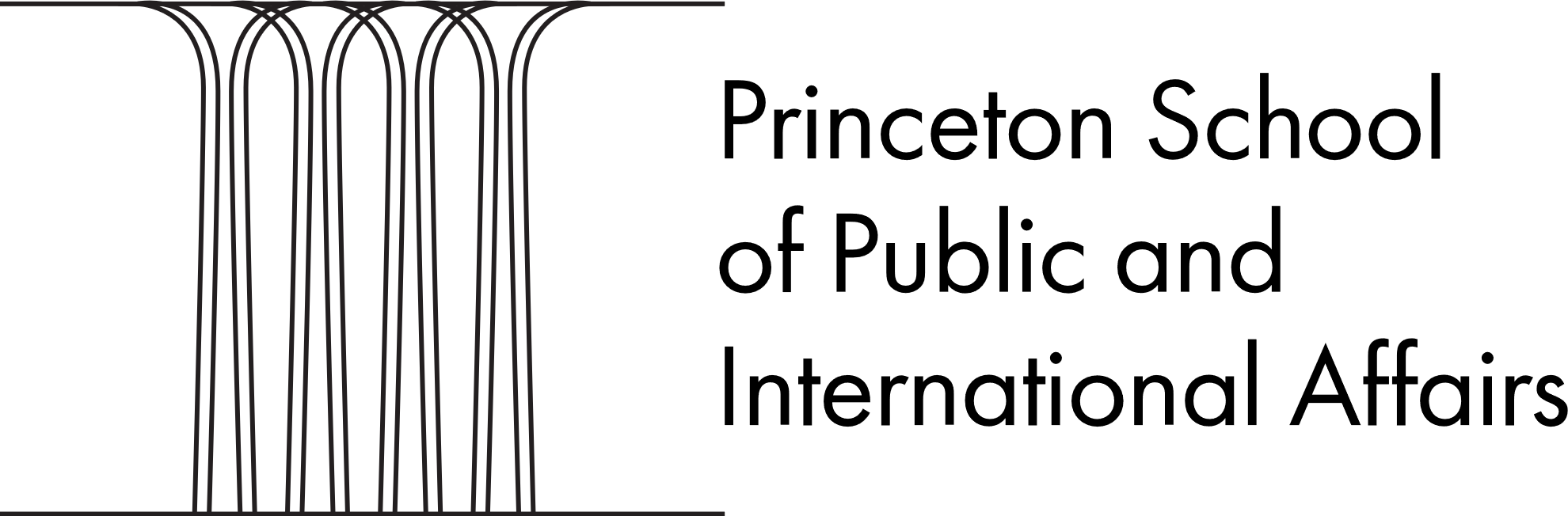